The Beauty and Joy of ComputingLecture #12 
Social Implications of Computing II
Instructor: Sean Morris
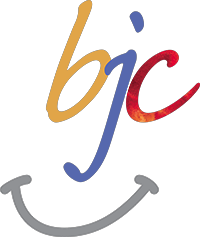 How to increase your online privacy
This article discusses a surge in consumer demand for tools that increase online privacy: incognito mode, TOR, https, etc
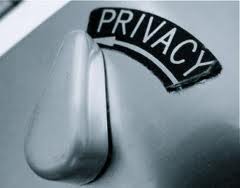 http://www.mercurynews.com/business/ci_23561083/how-increase-your-online-privacy
Overview
Privacy
Examples of media stories and lessons learned
Intellectual Property
E-Voting
Peer Instruction
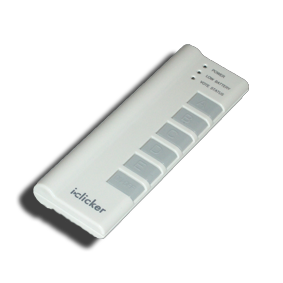 How much of your personal life do you reveal online?

Nothing. I have no online footprint. Google’d find nada.
You might find a photo or two of me, not much else.
You would find photos & blogs & videos of me if you were my friends or family, not much else.
You’d find photos & blogs & videos & tweets, but nothing embarrassing. I filter what I put up.
My entire life is visible to the world.  I hold nothing back.Location, videos, etc.JennyCam has nothing on me.
[Speaker Notes: Answer: D (includes everything in which the computer poses a question and you have to answer in a computer-readable form, which so far means multiple choice)]
en.wikipedia.org/wiki/Suicide_of_Tyler_Clementi
Tyler Clementi, RIP
Student at Rutgers who was cyber-bullied in Sep
Filmed by roommate in a sexual encounter (twice)
After he found out and complained, and found out it had happened again, he committed suicide
The same month, four other teens committed suicide after “bullying”
Internet amplification of invasion of privacy
His roommate was convicted of 15 counts of invasion of privacy, bias crimes and hindering prosecution
He served 20 days in prison + 300 hours of community service
www.msnbc.msn.com/id/21134540/vp/39552594#39552594
Karen Owen’s Powerpoint
Student at Duke who documented sexual encounters in PPT
41 pages, photos and tables and graphs
Men are ranked, physical details shared
Shared with 3 others
Went Viral
Lesson
Anything can go viral,permanently
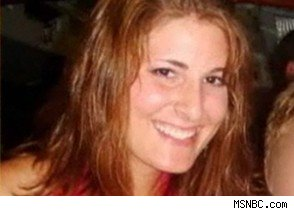 Dr. Gerald Friedland and Dan Garcia have a research group around this!
Ten Principles for Social Media Privacy
Your information footprint is larger than you think.
There is no anonymity on the Internet.
Any information about you on the Internet will be used by SOMEBODY in THEIR interest -- including against you.
Communication over a network, unless strongly encrypted, is never just between two parties.
Sharing information over a network means you give up control over that information.
Anything said on the Internet is open to interpretation, including what you say and what is said about you.
The Internet not only duplicates (exponentially) but it never forgets!
Just because it can't be found today, doesn't mean it can't be found tomorrow.  
Identity is not guaranteed on the Internet.
Avoiding the Internet doesn’t help: Others may post about you.
www.riaa.com/physicalpiracy.php?content_selector=piracy_online_the_law
Peer Instruction (thanks to BH)
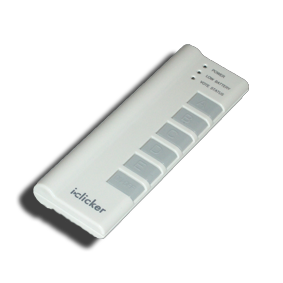 Music on your portable player: Where do you get it?

I paid to download everything on my iPod
I bought everything, either as a download or ripped from CD/DVD
I bought most of my music but there are few exceptions
I bought a little of my music, but most of it I didn’t buy
It’s all from Limewire / BitTorrent / friends / etc
[Speaker Notes: Answer: D (includes everything in which the computer poses a question and you have to answer in a computer-readable form, which so far means multiple choice)]
en.wikipedia.org/wiki/Copyright_Term_Extension_Act
copyright.gov
Intellectual Property
BH:
“We’re going to make a bargain with creators. We’re going to give you a limited time monopoly to profit from your idea in return for sharing your idea with us. … Congress keeps extending the duration of copyright”
US Constitution, Article I, Section 8:

“The Congress shall have power… to promote the Progress of Science and useful Arts, by securing for limited Times to Authors and Inventions the exclusive Right to their respective Writings and Discoveries.”
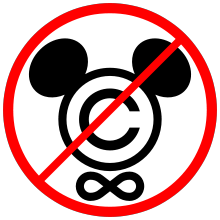 Logo for opposition to CTEA
creativecommons.org
Creative Commons
A GREAT way to share / remix / reuse content
Legal!
Infrastructure that makes it possible
UC Online
This issue has come up; they have to find the right one…
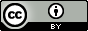 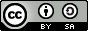 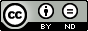 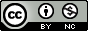 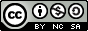 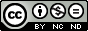 Peer Instruction
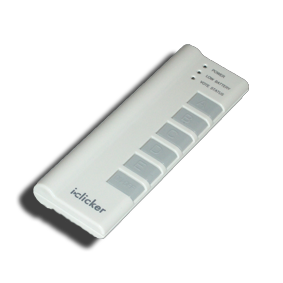 “I trust electronic voting machines & infrastructure.”

I strongly disagree
I disagree
Neutral
I agree
I strongly agree
[Speaker Notes: Answer: D (includes everything in which the computer poses a question and you have to answer in a computer-readable form, which so far means multiple choice)]
seattletimes.nwsource.com/html/localnews/2014398575_apwaxgrlegislature.htmlvideo.google.com/videoplay?docid=7926958774822130737#en.wikipedia.org/wiki/Hacking_Democracy
E-Voting
“Hacking Democracy” is an Emmy-nominated documentary
Harri Hursti demonstrates “Hursti Hack” on Diebold machines thought safe
Some states allow online voting (e.g., for military)
It’s really scary, folks
Summary
Be cautious about your online exposure
Fight for your privacy
Use Creative Commons to share / remix / reuse content
Pay for your music
or use Pandora, which does it for you
Fight online voting
CS195 to learn more
(Credit: Geekologie)